CE1901Week 6, Class 3
Week 6 Mini-Exam
Review Muddiest Point
Timing Diagrams

(See this slide and Outcomes on course webpage – link now available)
SE-1011 Slide design: Dr. Mark L. Hornick Instructor: Dr. Yoder
1
Safety: Resistance & Current
Exercise: According to this answer, 
20mA is (possibly) enough to fibrillate
your heart.  Supposing your
resistance is 2000 Ω, what voltage is 
needed to make your heart stop beating?
Image sources: http://www.electronics-tutorials.ws/resistor/res_7.html
http://paperclip.rcs.ac.uk/index.php/Basic_Electrical_Theory
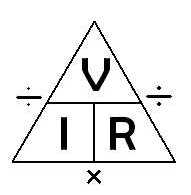 SE-2811
Dr.Yoder
2
[Speaker Notes: A]
Safety: Resistance & Current
Exercise: According to this page, 100mA is the fatal limit for current. Assuming two wet-skin contacts of 1000 Ω and an internal resistance of 100 Ω, what is the total (series) resistance?
What is the fatal voltage? (Be sure to see the previous slide as well.)

Can you think of any way your skin might have lower than 1000 Ω resistance? (Hint: what happens when you put resistors in parallel?)
o 3
Electrical Safety: Conclusion
As a general rule, working with voltages under 40 V should be safe.
It's a good idea to keep your hands dry
Wear shoes with insulation, and use only one hand if you want additional protection. (But this is unneeded for 5V circuits.)
SE-1011 Slide design: Dr. Mark L. Hornick Instructor: Dr. Yoder
4
Safety: Soldering
Lead is poisonous
Lead-free solder is less poisonous
Smoke of any kind is usually poisonous
Toxins may build up in your liver
Circuit bits may fly into your eye
Many people solder for years and continue living with no noticeable side-effects
Soldering is not needed for this class – but you may want to try it for fun. Please review the Lab's Safety Plan first.
5
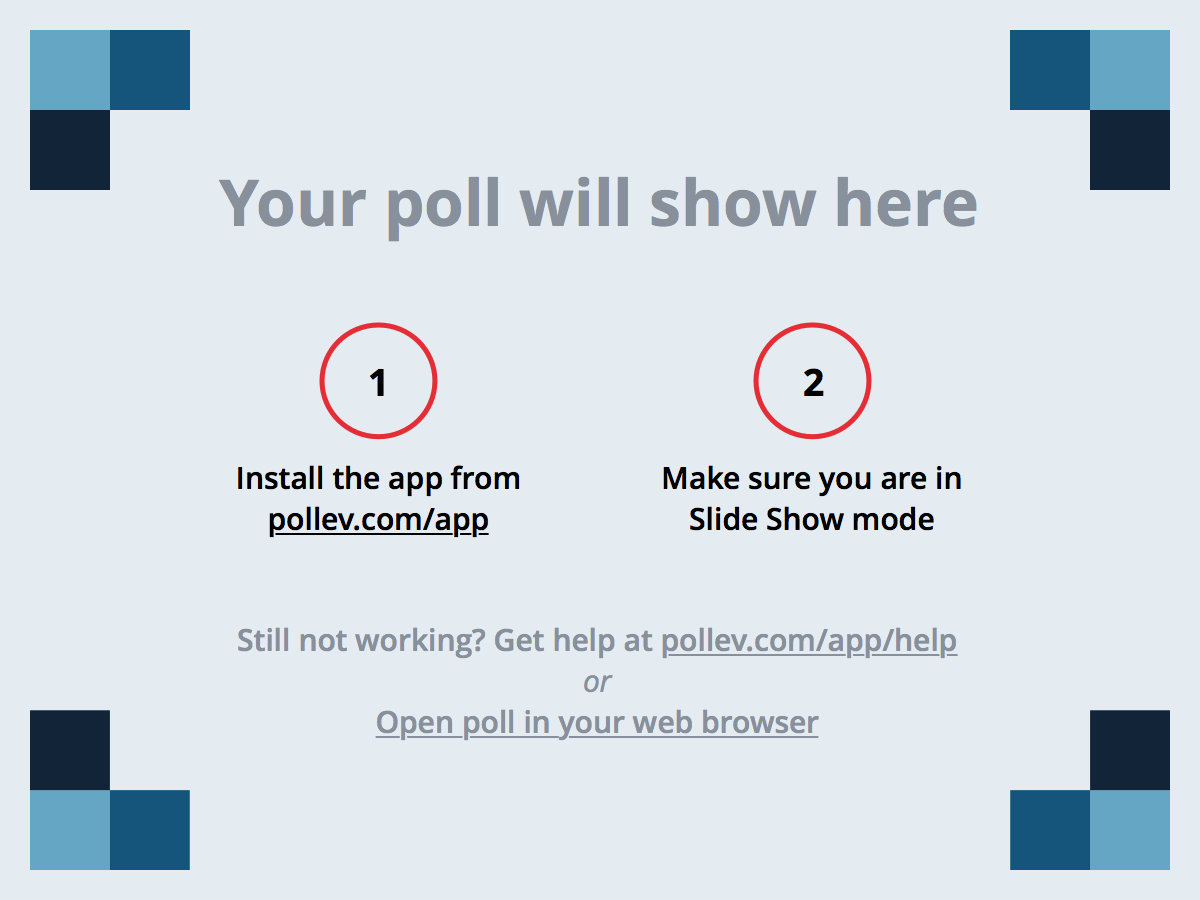 SE-1011 Slide design: Dr. Mark L. Hornick Instructor: Dr. Yoder
6
[Speaker Notes: Muddiest Point]